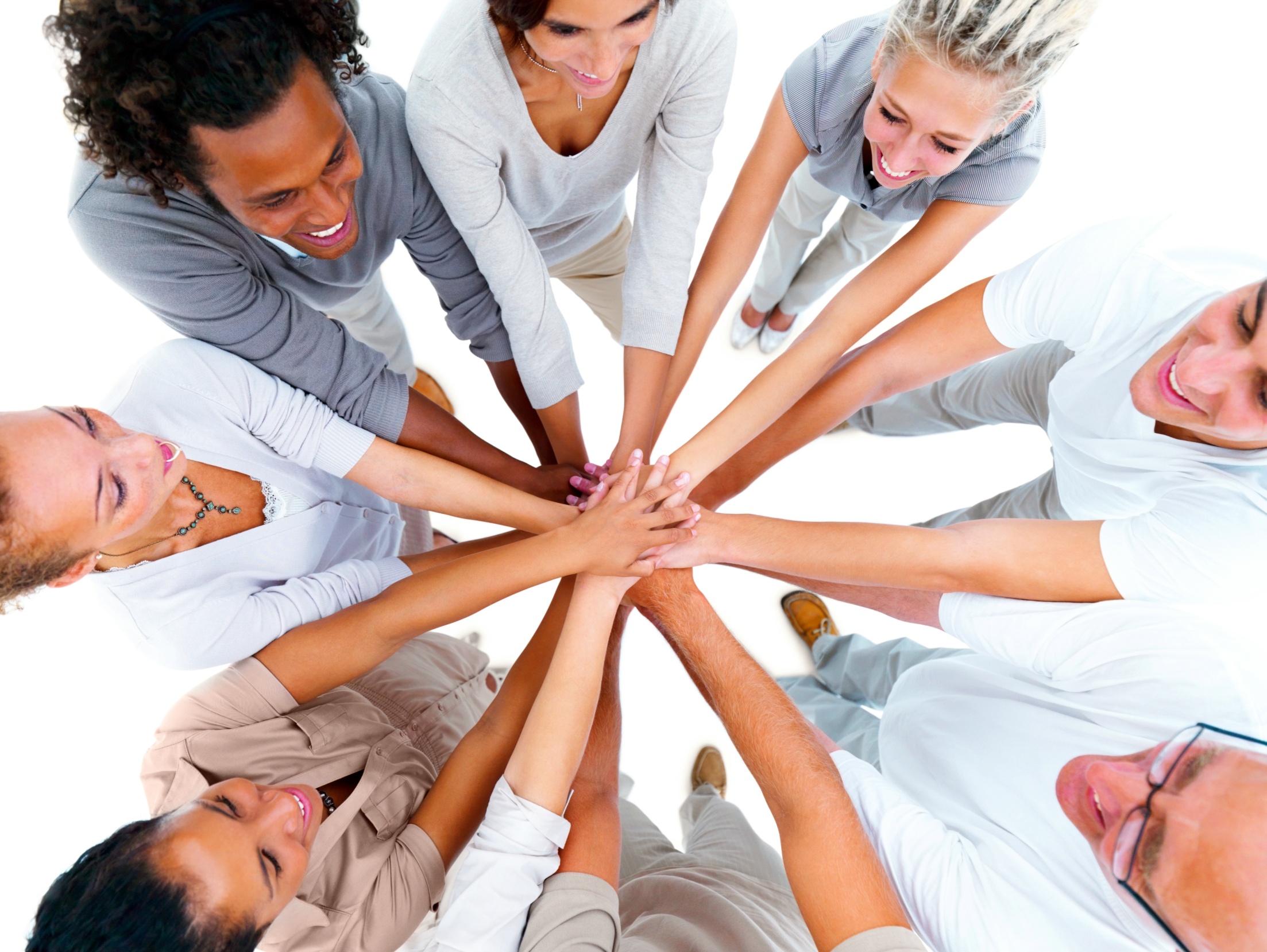 Dobrodošli!
Kolegij: EKONOMIKA GRAĐENJA
Izv.prof.dr.sc. Ivana Šandrk Nukić
Građevinski i arhitektonski fakultet Osijek
preddiplomski stručni studij

.
Vaša profesorica
Ivana Šandrk Nukić
Sadašnje aktivnosti
Sveučilišni studij:    Inženjerska ekonomija
							 Marketing
							 Energetski učinkovite građevine

Stručni studij: Ekonomika građenja 
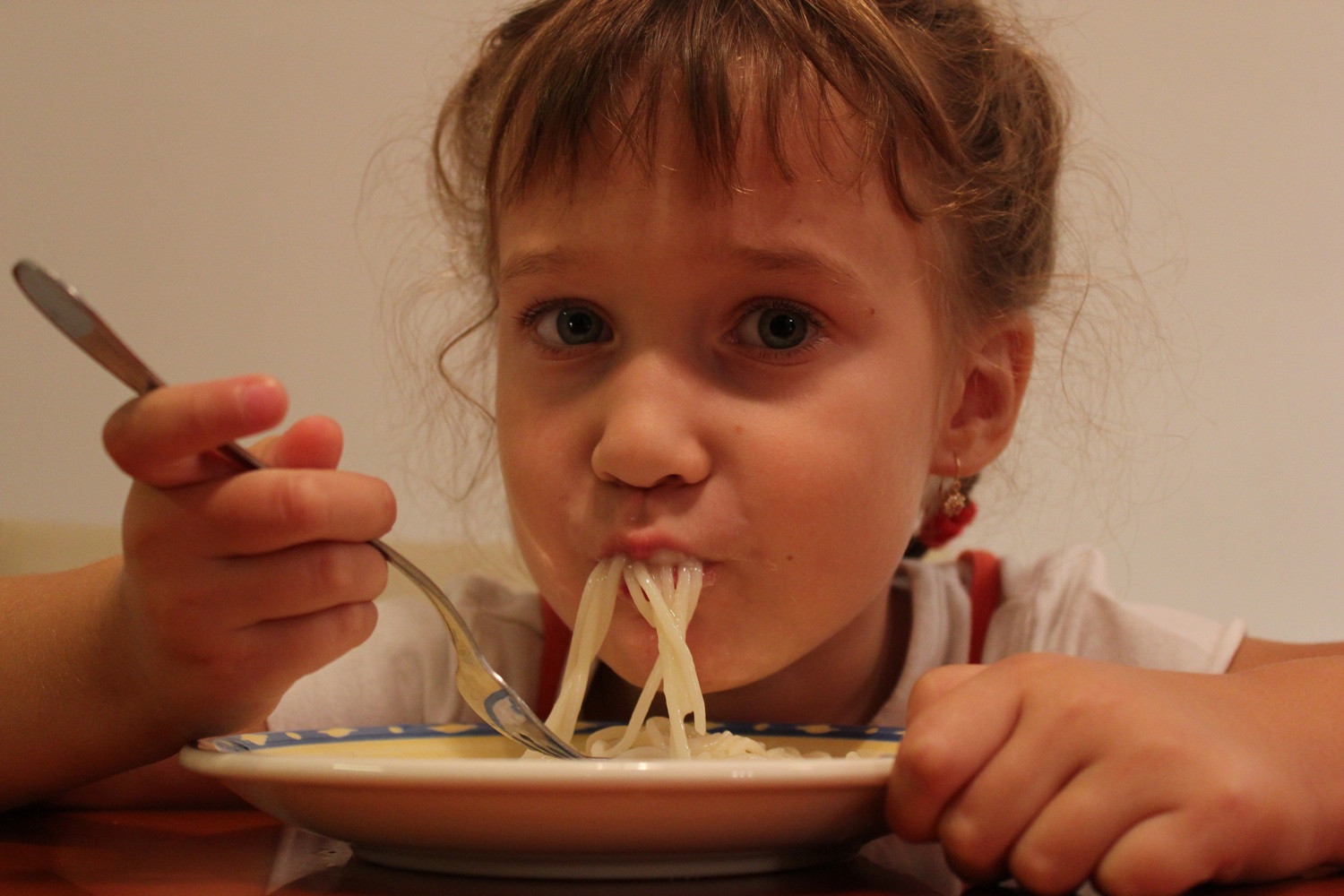 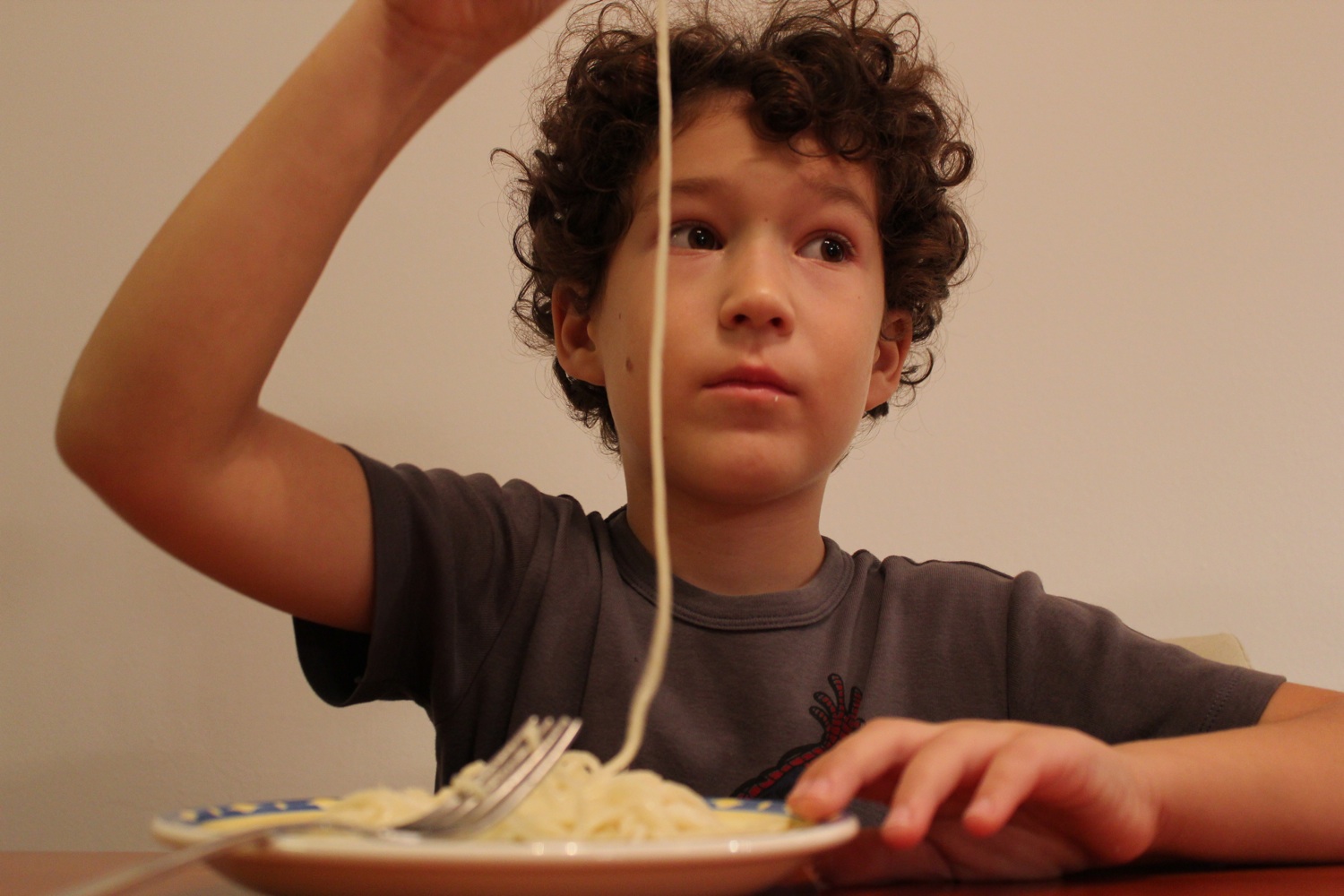 Kontakt
Kabinet 27/ III

Konzultacije:    četvrtkom 9-10 h
                     
isandrknukic@gfos.hr
Pravila kolegija
Ekonomika građenja
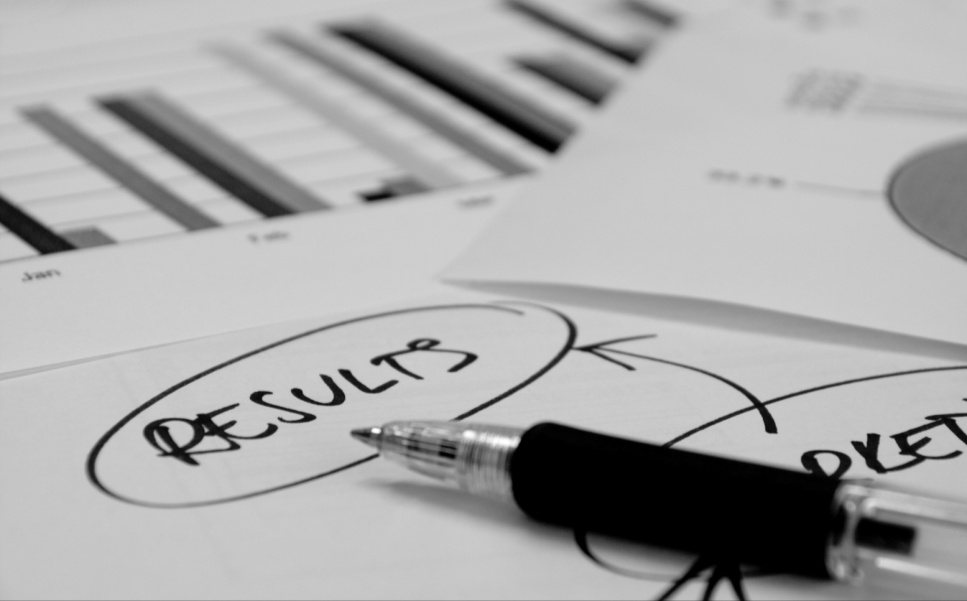 Pohađajte nastavu i budite točni!
Budite odgovorni i poštujte ostale članove zajednice!
Tijekom nastave predstavljamo zajednicu. 
Da bismo zajednički ostvarili zadane ciljeve, moramo imati pravila. 
Pravila nam olakšavaju zajedničko funkcioniranje.
Pripremajte se, budite organizirani i slijedite upute!
Važne informacije
Obveze studenata za potpis u indeks: 
napravljen i prezentiran seminarski rad
prisutnost na nastavi (-25%)

Konačna ocjena proizlazi iz uspjeha na kolokvijima i seminarskog rada:
Dva kolokvija, svaki do max 15 bodova
Seminarski rad do max 10 bodova
Prisutnost na nastavi do max 5 bodova

Ocjene:
dovoljan (2)................................ 50% - 62%
dobar (3).................................... 63% - 77%
vrlo dobar (4).............................  78% - 87%
izvrstan (5).................................  88% - 100%
Literatura za polaganje kolokvija i ispita
Prezentacije s predavanja na web stranici kolegija:

Šifra: EK21

Dodatno:

www.zakon.hr

Medanić, B.: Management u građevinarstvu, Građevinski fakultet, Osijek, Zagreb, Split i Rijeka, 1997.
Datumi kolokvija
25.11.2021.

   20.1.2022.
Ciljevi predavanja na kolegiju Ekonomika građenja 

proučiti i usvojiti pojmove i tehnike za:

Upravljanje svakodnevnim poslovanjem  u građevinarstvu
Donošenje dugoročnih investicijskih odluka
Privatne
Profitne
javne
mješovite
Građevinska poduzeća dio su tržišta kao i svaka druga organizacija
Neprofitne
Najvažnije teme iz kolegija   Ekonomika građenja
…
Ciljevi vježbi iz kolegija
Ekonomika građenja
Maksimalno uključiti studente – istraživački rad i interaktivna nastava
1
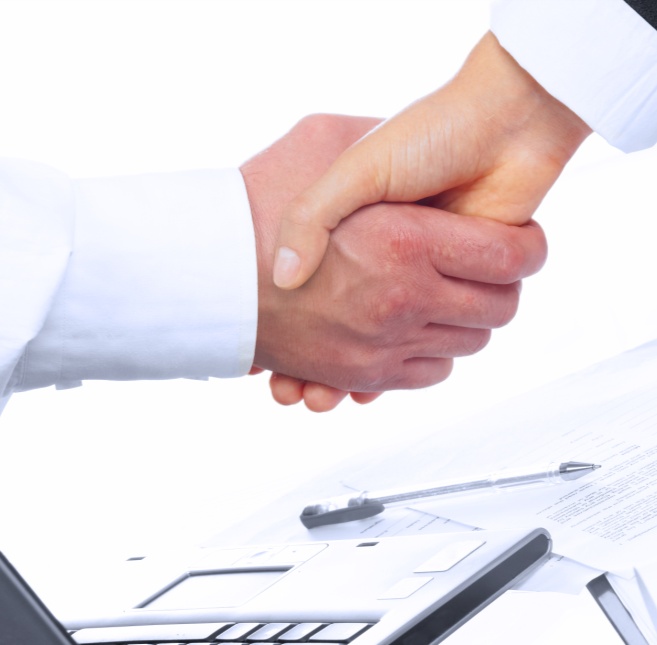 2
Obraditi važne teme putem individualnih seminarskih radova
[Speaker Notes: Nadam se da ćete naći puno zajedničkog među ovim ciljevima i upravo iznesenim vašim ciljevima!]
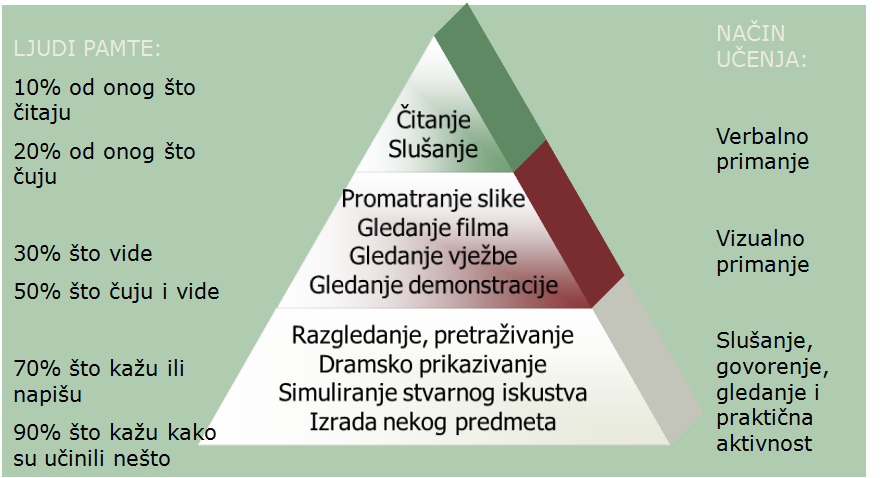 Kad je nastava zanimljiva niti ocjenjivanje nije stresno:
Inženjeri građevinarstvamogu i moraju bitiuspješni poslovni ljudi !
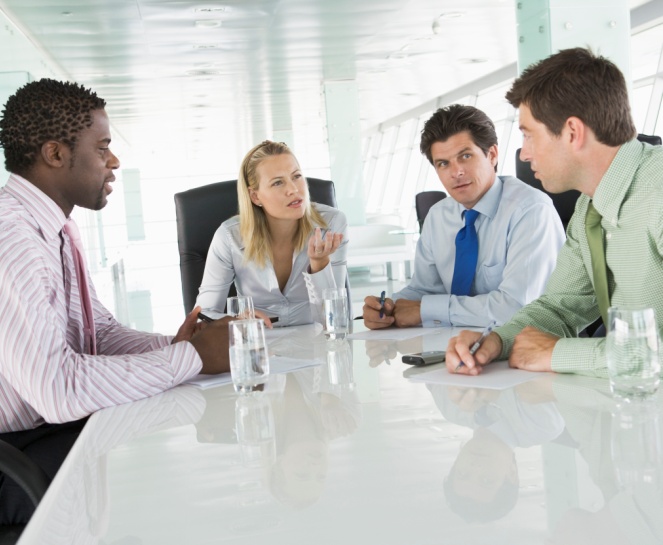 Želim vam uspješnu akademsku godinu!